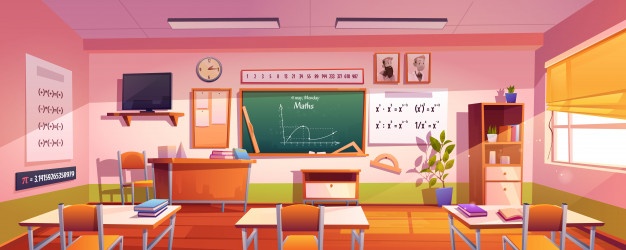 Matematika
2-sinf
Mavzu: Qavsli va qavssiz sonli ifodalar
Mustaqil topshiriq. (120-bet) 6-topshiriq. Hisoblaymiz.
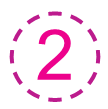 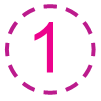 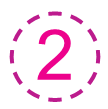 70  +  15  −  30 
95  −  40  +  15
48  ÷  8  ×  6 
3 × 8 ÷ 4
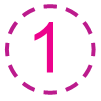 =36
=55
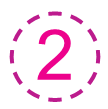 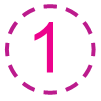 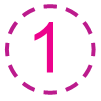 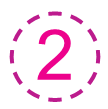 =70
=6
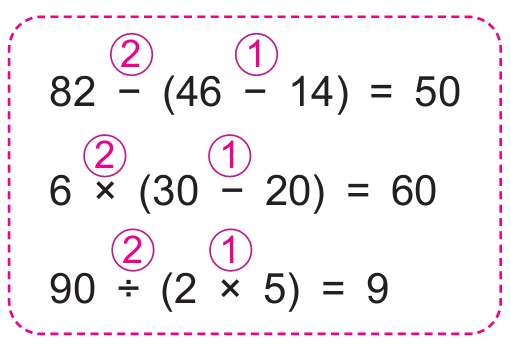 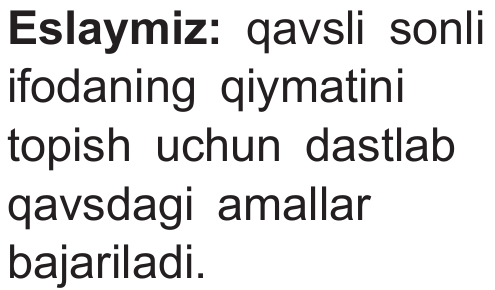 1-topshiriq. Hisoblaymiz.
28 − (10 − 2)    	
3 × (8 ÷ 2)     	 
(4 + 2) × 2
= 28-8=20
= 3x4=12
= 8x2=16
2-topshiriq. Shakllar  ketma-ketligi  qanday  tuzilgan?
Davom  ettiramiz.
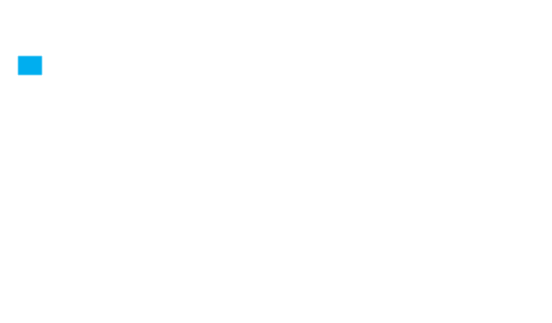 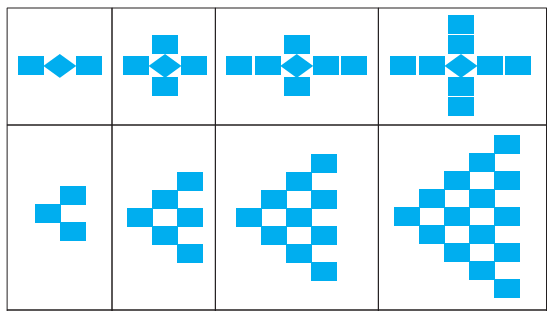 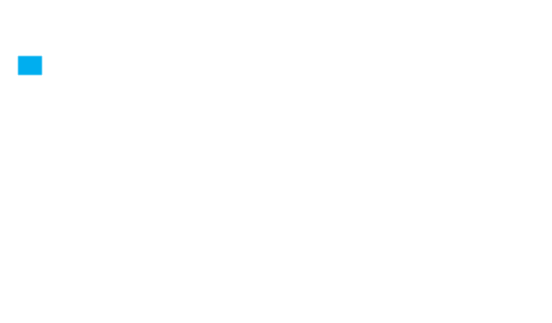 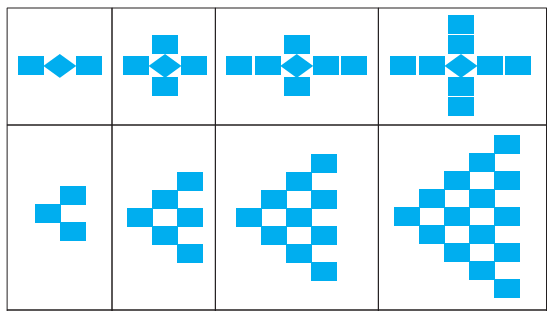 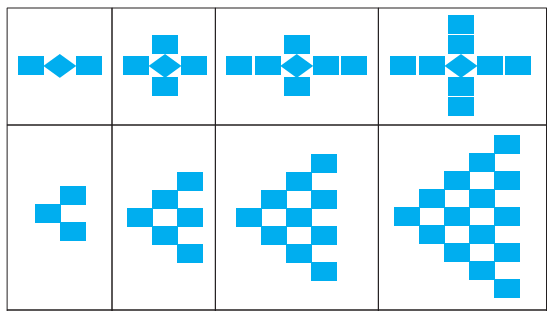 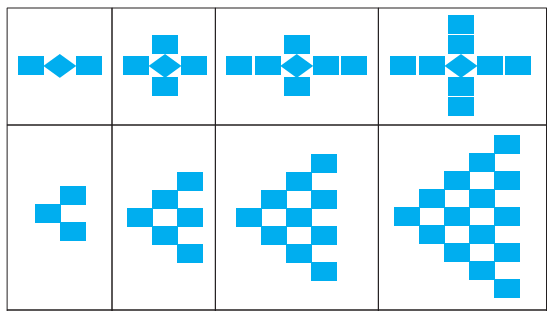 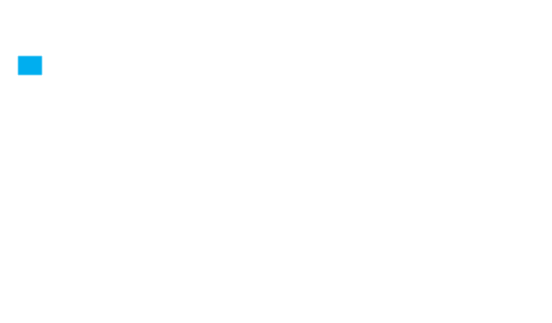 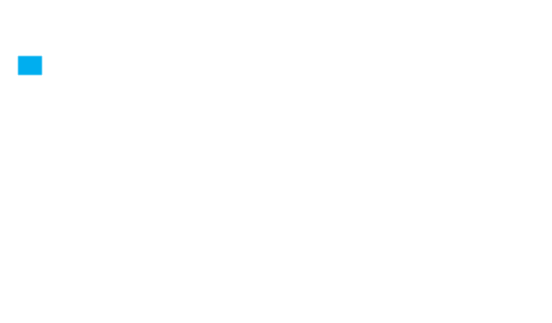 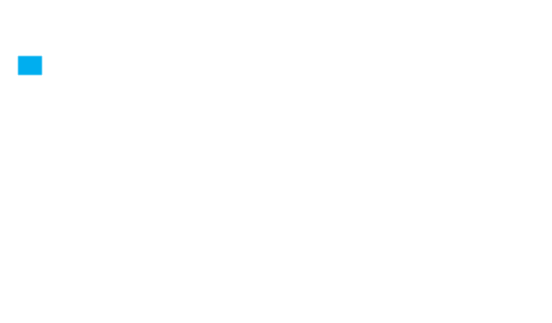 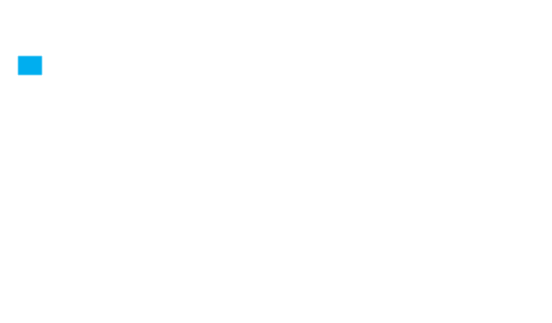 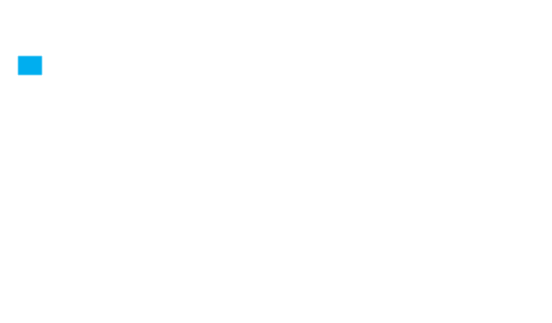 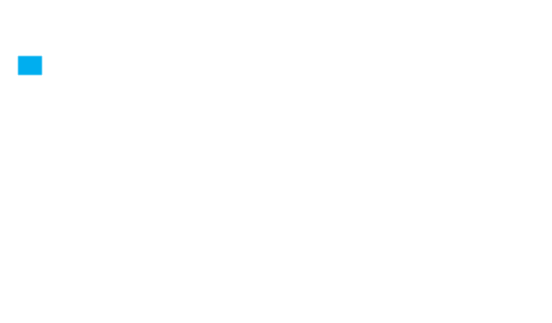 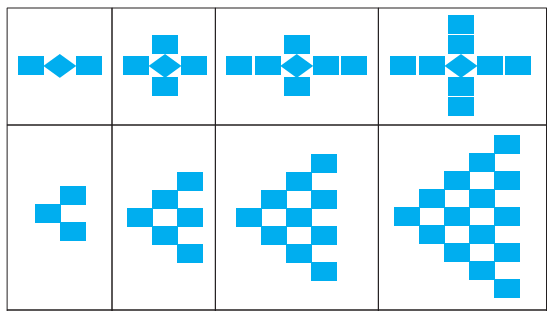 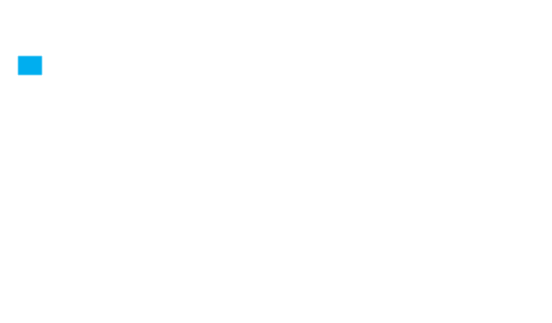 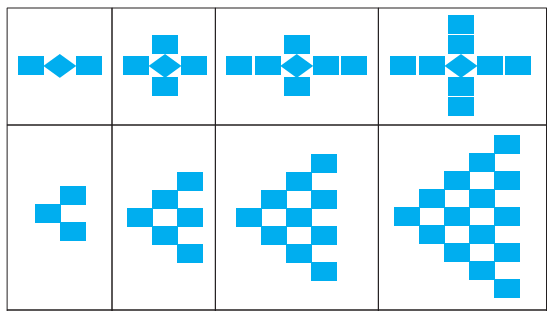 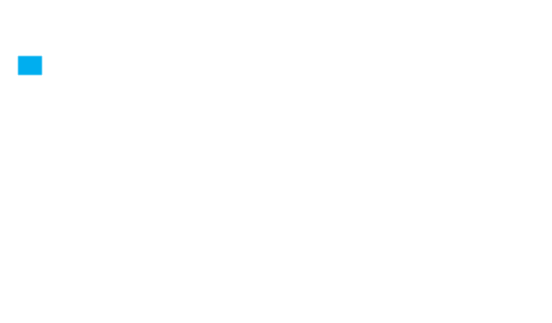 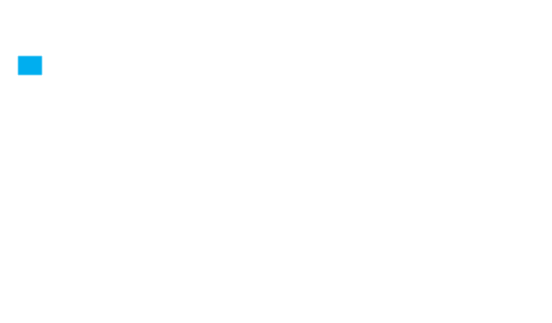 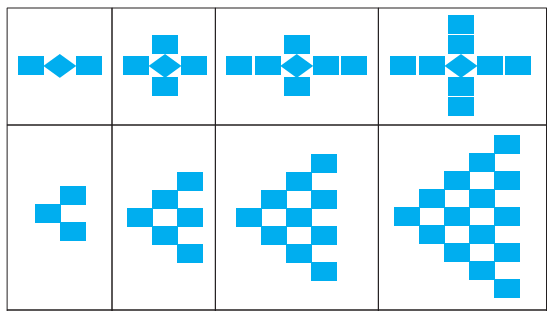 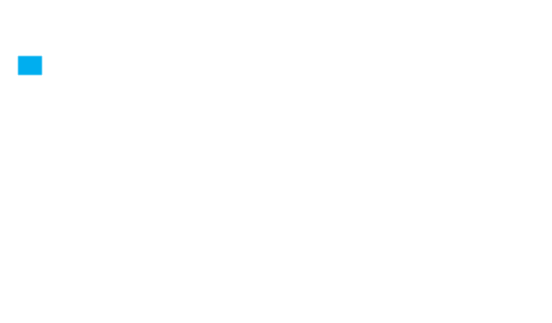 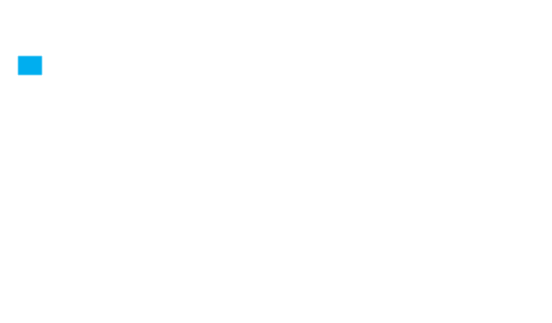 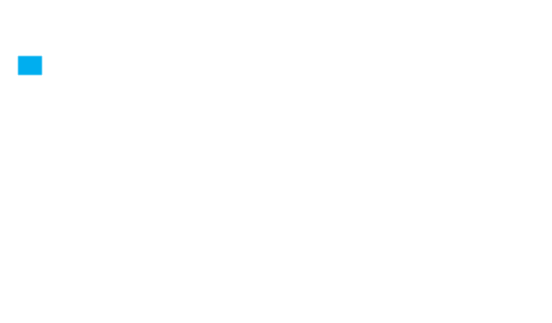 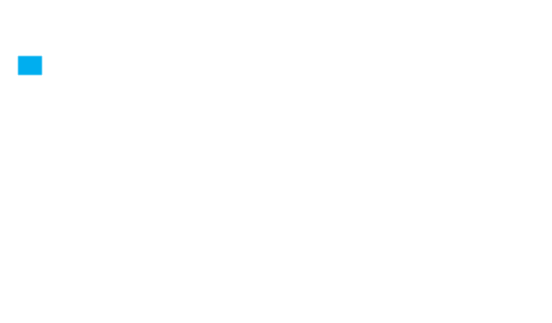 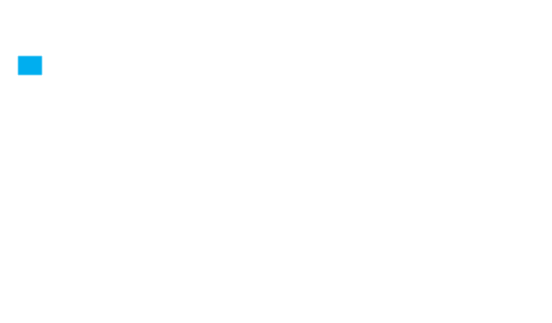 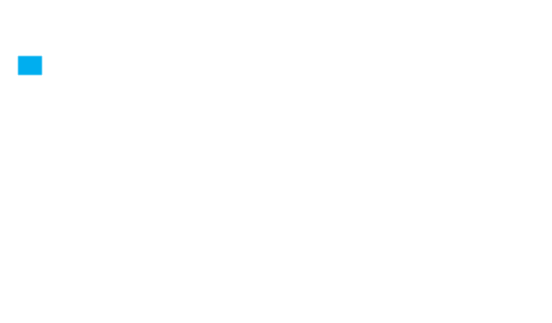 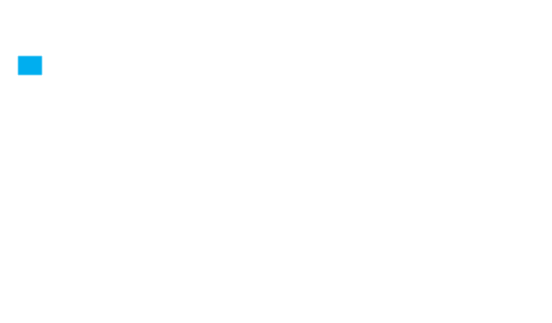 3-topshiriq. Natijalarni taqqoslaymiz. Qanday xulosaga keldingiz?
23
23
20  +  6  −  3              		  20  +  (6  −  3)
=
17
11
20  −  6  +  3			 20  −  (6  +  3)
>
6
6
(3  ×  4)  ÷  2			  3 × (4 ÷ 2)
=
Javob: Qavslar ifoda natijasini o‘zgartiradi.
4-topshiriq. “Zakovat”  o‘yinida  “Donolar”  jamoasi  15  ta, “Zukkolar”  jamoasi  esa  ulardan 8  ta  ko‘p  savolga  to‘g‘ri  javob berishdi. Bilimdonlar jami nechta  savolga  javob  bergan?
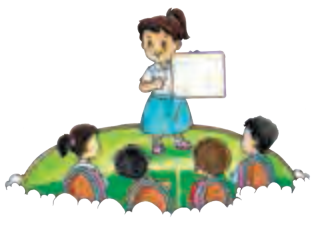 “Donolar”  jamoasi  - 15  ta “Zukkolar”  jamoasi -? 8  ta  ko‘p
Jami  	- ?
Yechish: 
15+(15+8)=15+23=38
Javob: Bilimdonlar jami 38 ta sovalga javob bergan.
Mustaqil topshiriq. (121-bet) 5-topshiriq. Ifodalarning  qiymatlarini  topamiz.
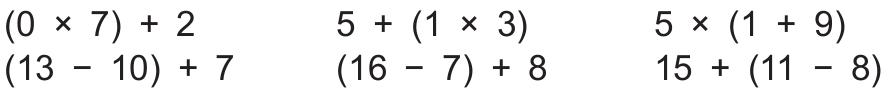 E’tiboringiz 
uchun rahmat!